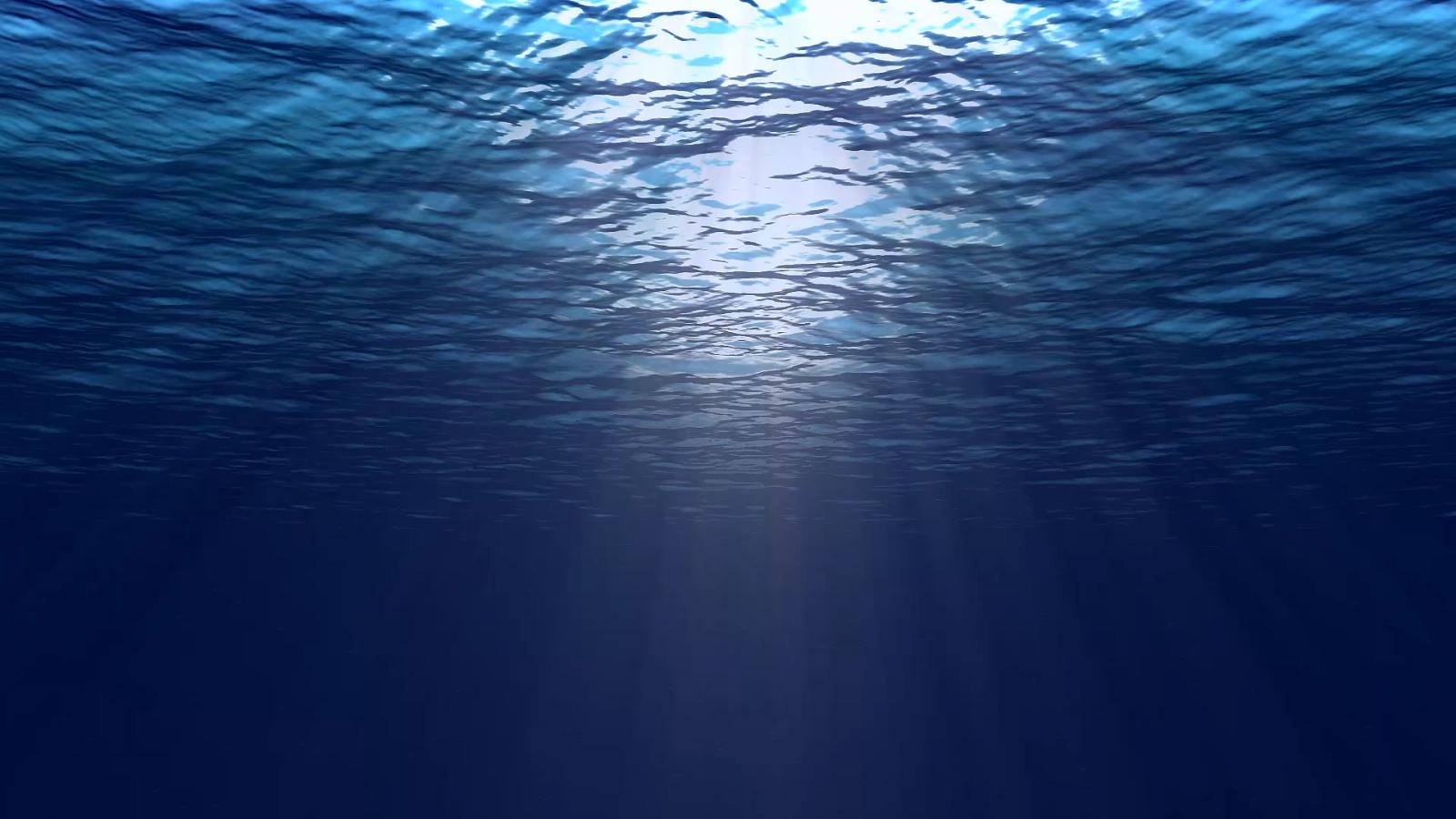 The Jonah Project
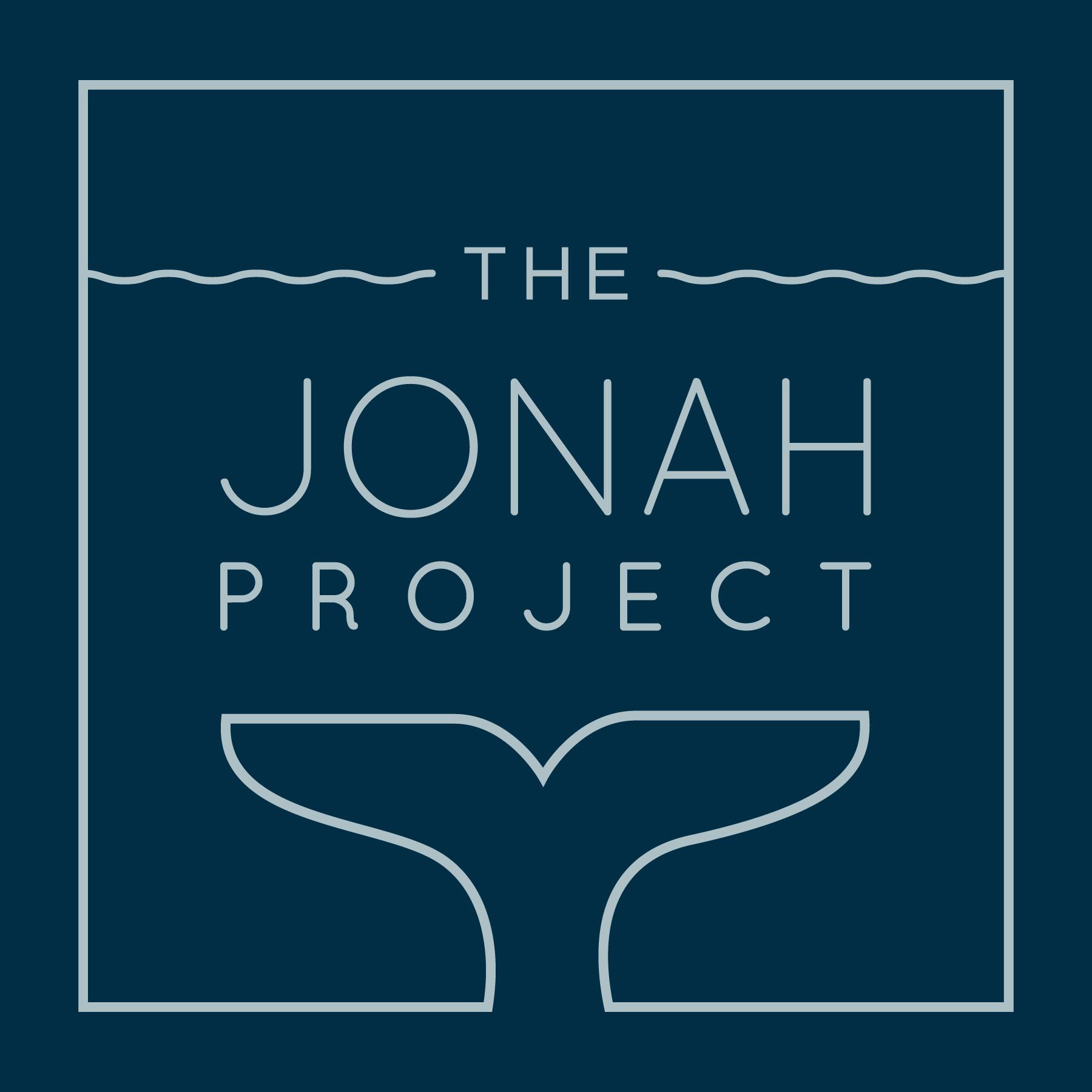 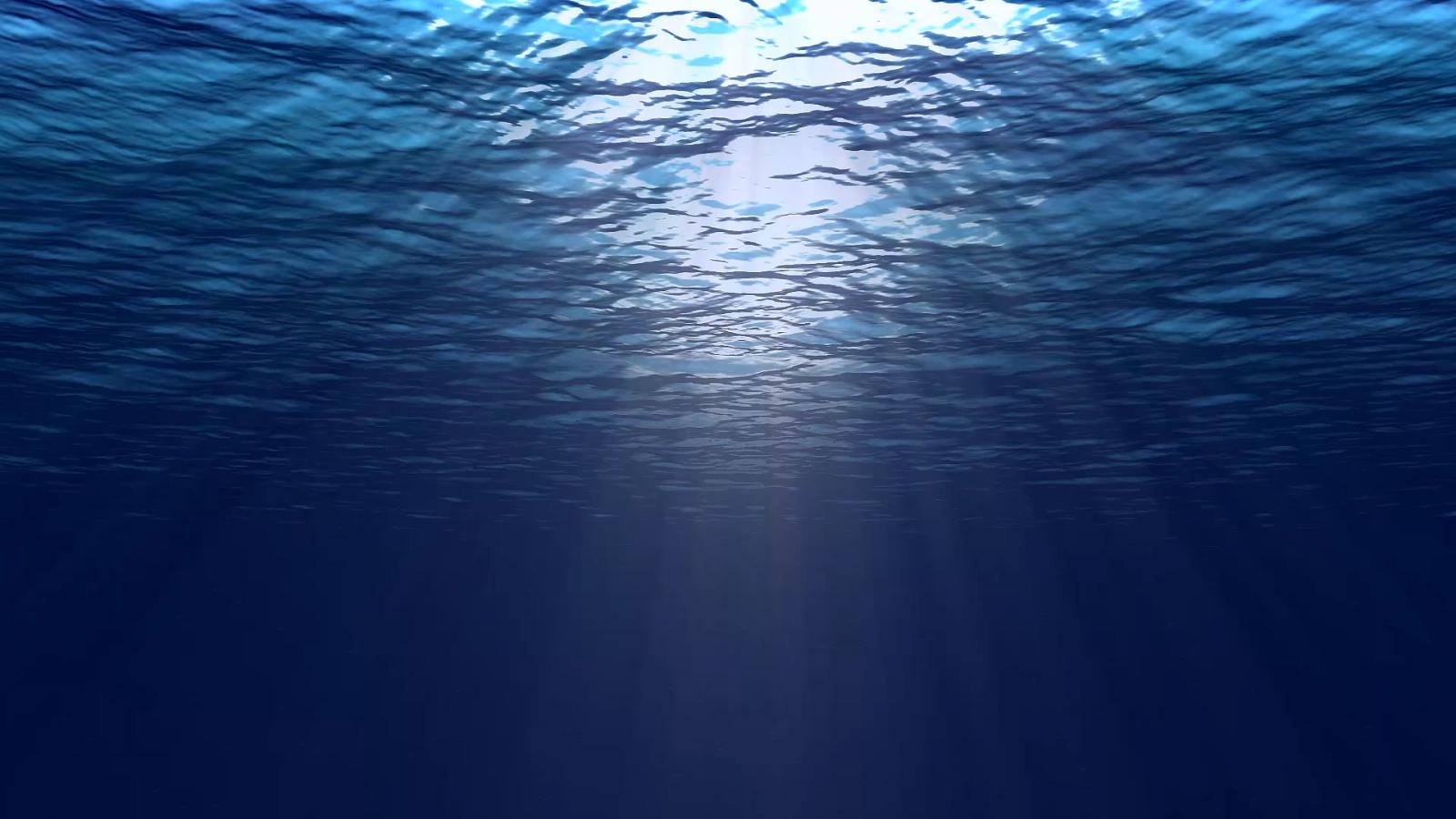 At-Risk
Teens in Spokane

1.	1500+
2.    Spheres of Influence & relationships
   Freedom…& leverage-free 	resources

   SHELTER & ADVOCACY
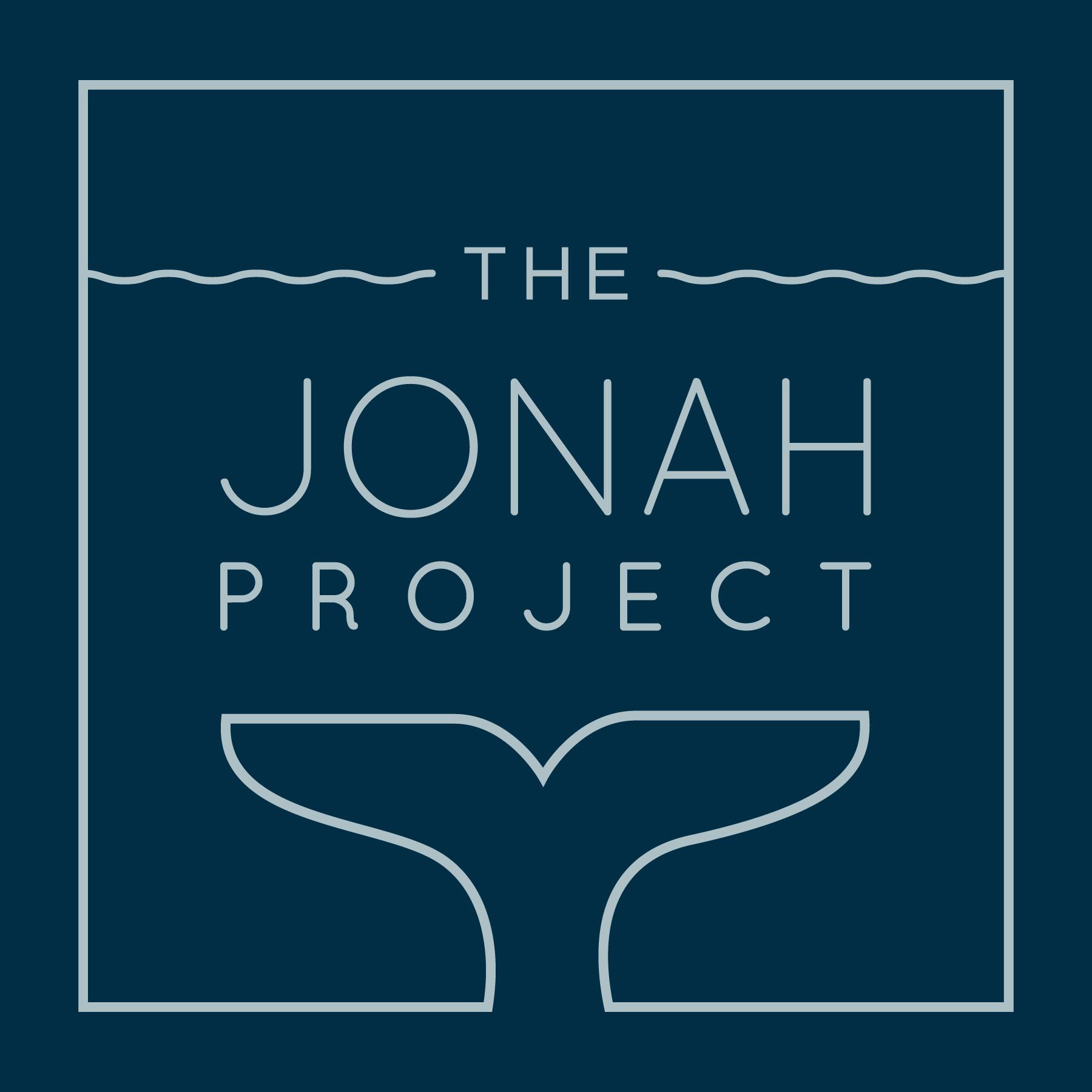 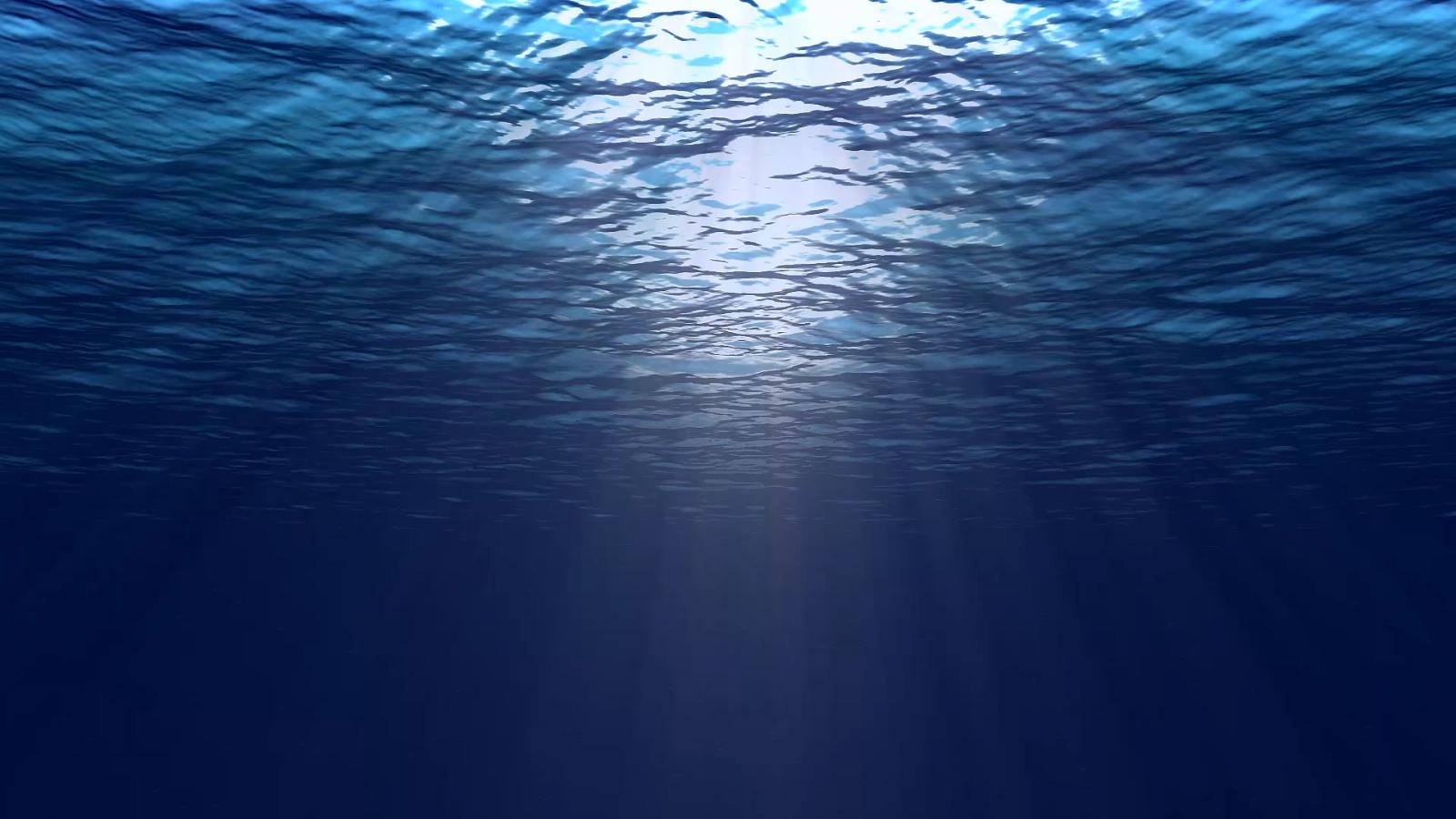 Trafficking

11-12 / 15*
2003 / 2008 / 2014? 
2017 we have advocated for more than 120 women and children and 40+ victims of human trafficking – 90% from the Spokane area
500-600 / 1500-2000?
1500+ homeless?

1 in 3 / 1 in 5…
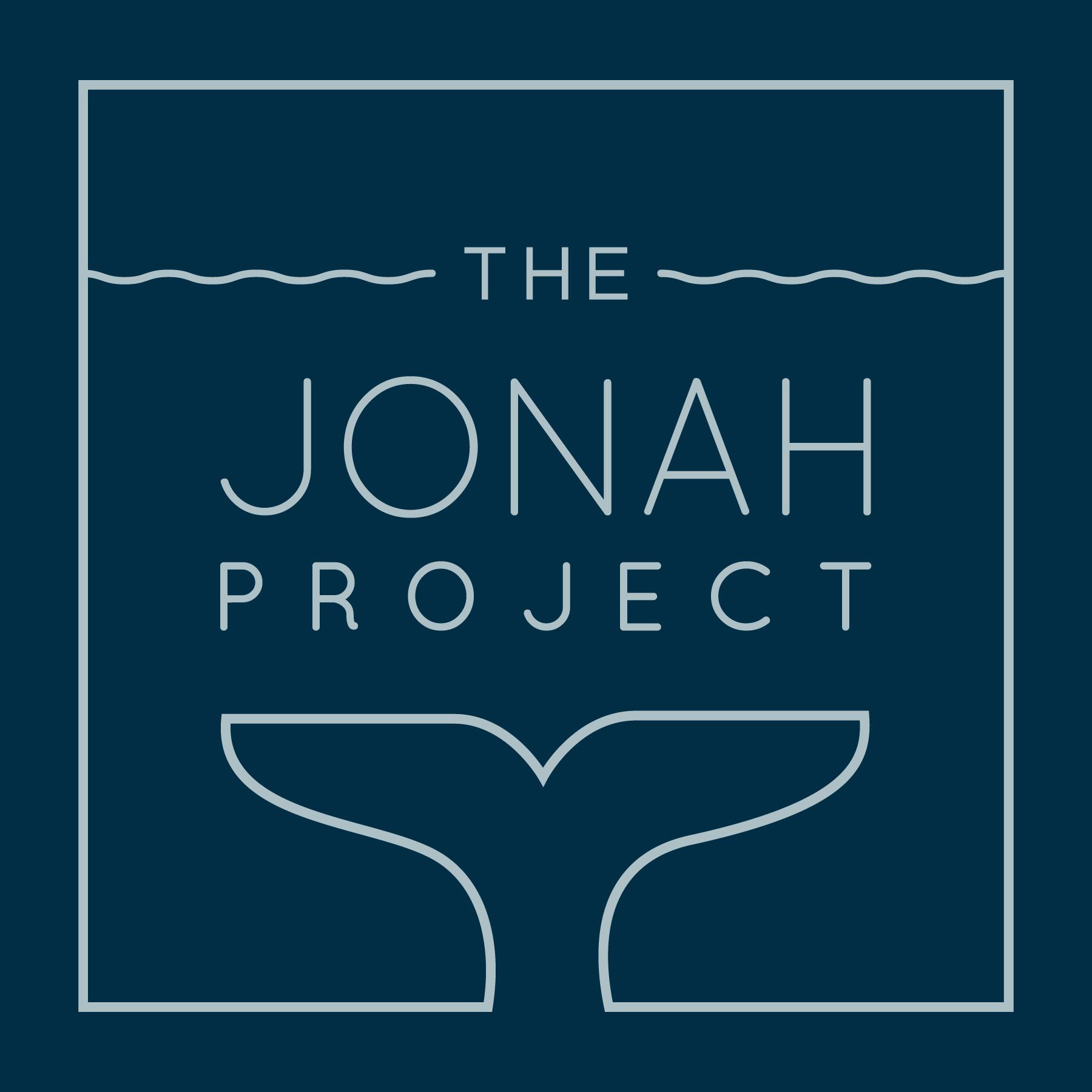 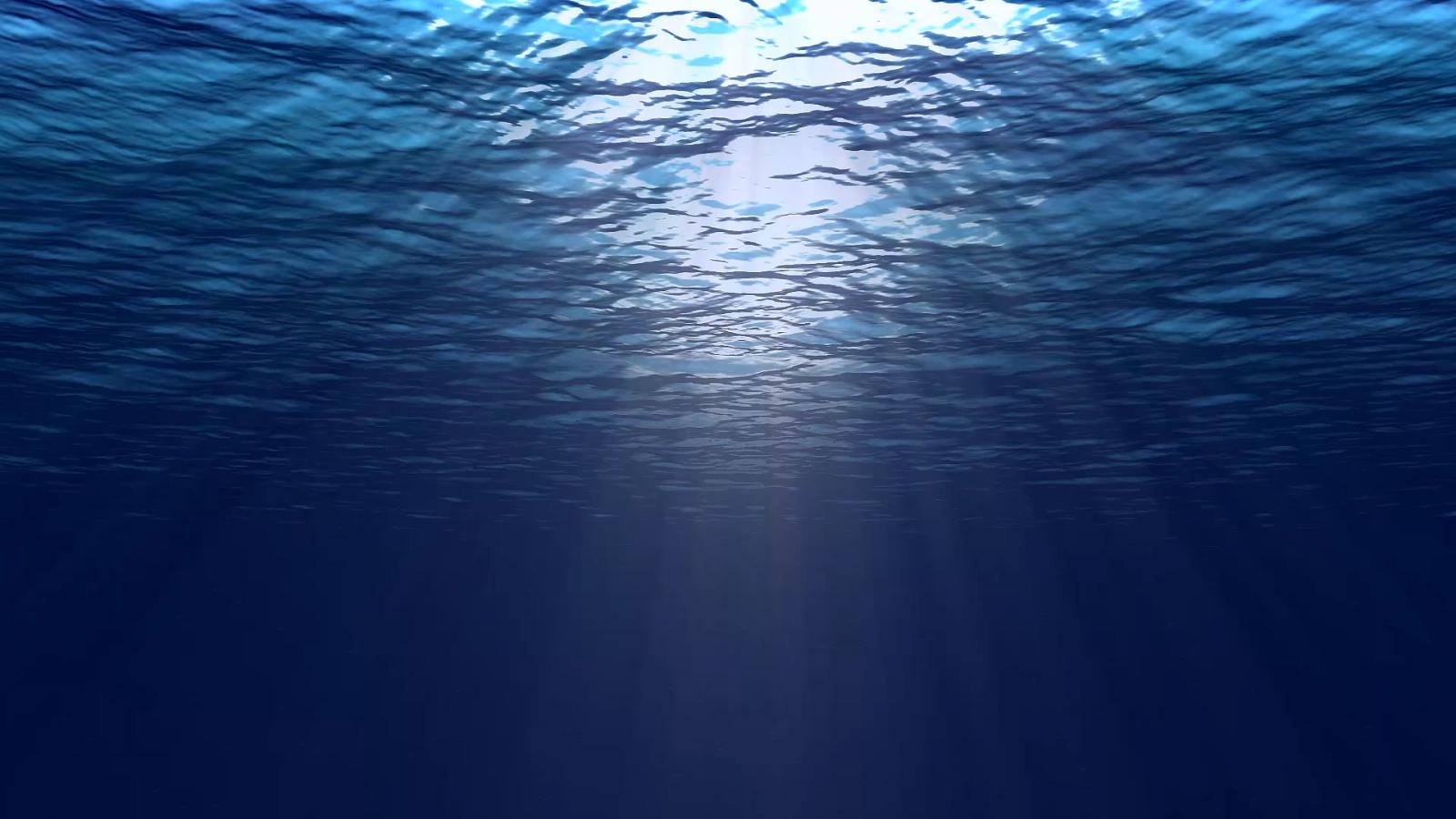 The Jonah Model
REST. RESOURCES. RELOCATION.

1. 	Relocation & Rescue
2. 	Secure/safe housing
3. 	Education & Awareness
4. 	ADVOCACY
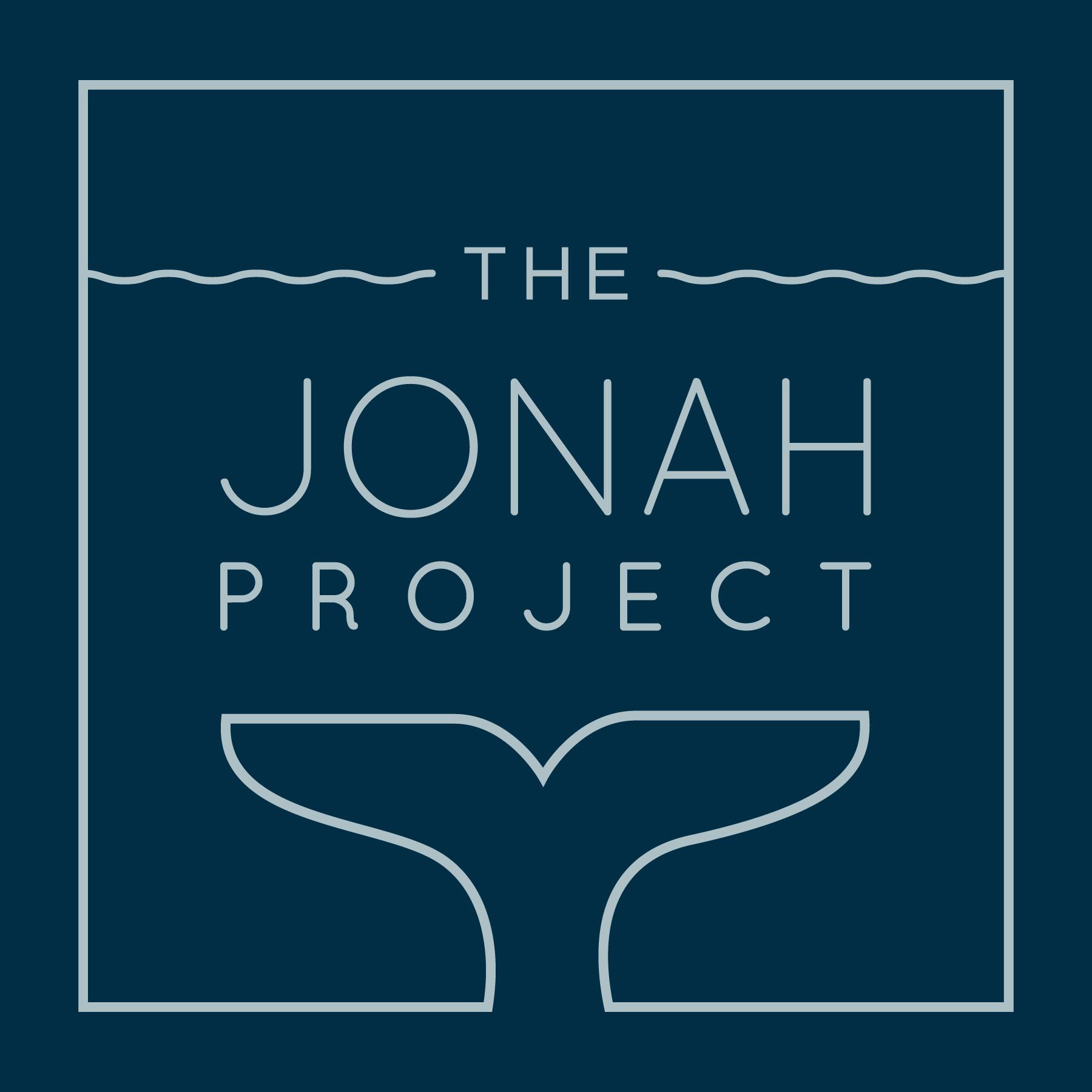 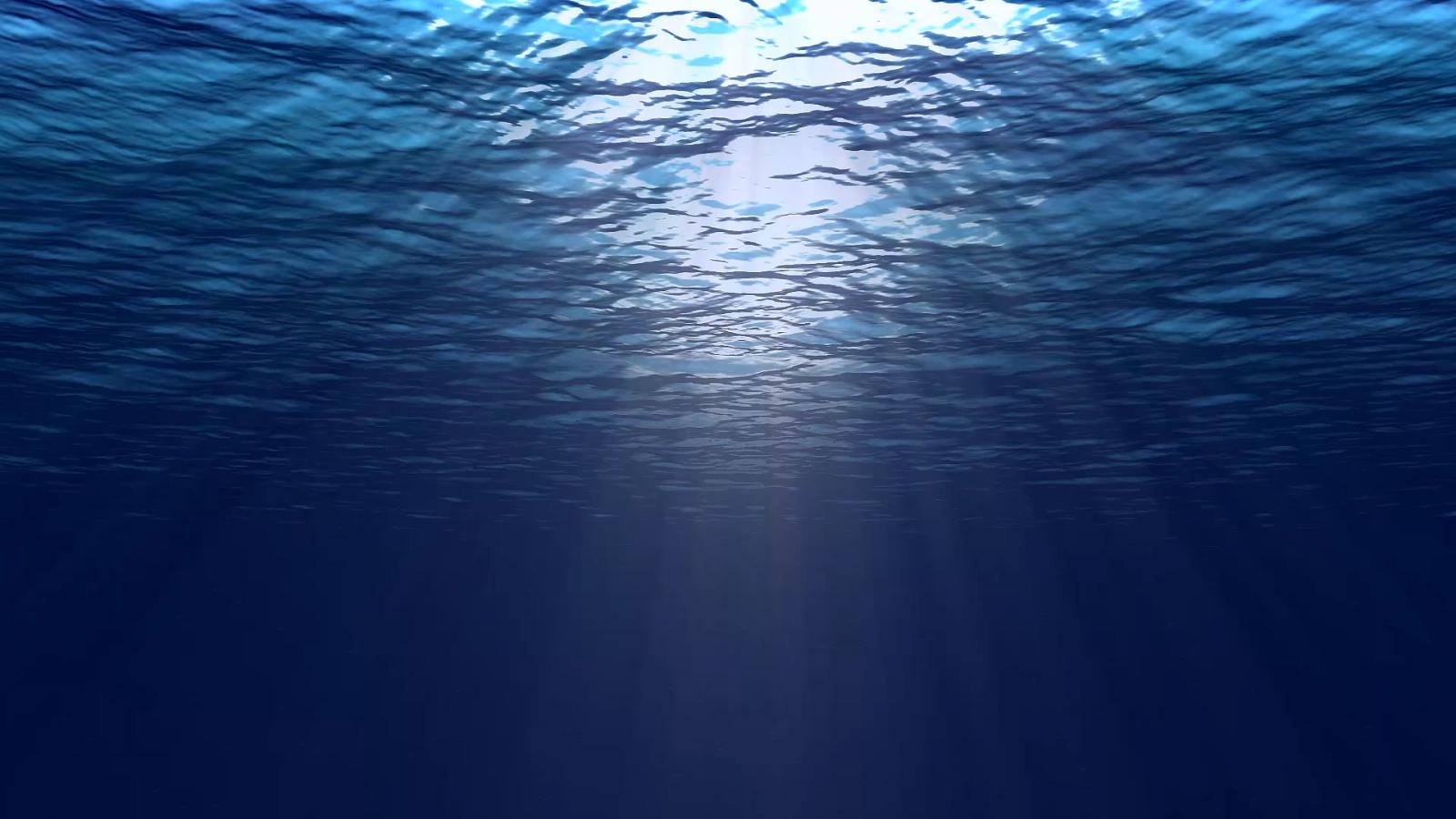 Who is JP?

Relational & Collaborative
CIS, Shaw,Rogers, NC, Life Services, The City of Spokane, The Bridge, LifeCenter, Real Life, Spokane Human Right Commission

Volunteer
501c(3) Non-Profit

Freedom
Christian Ministry, Leverage-Free Resources
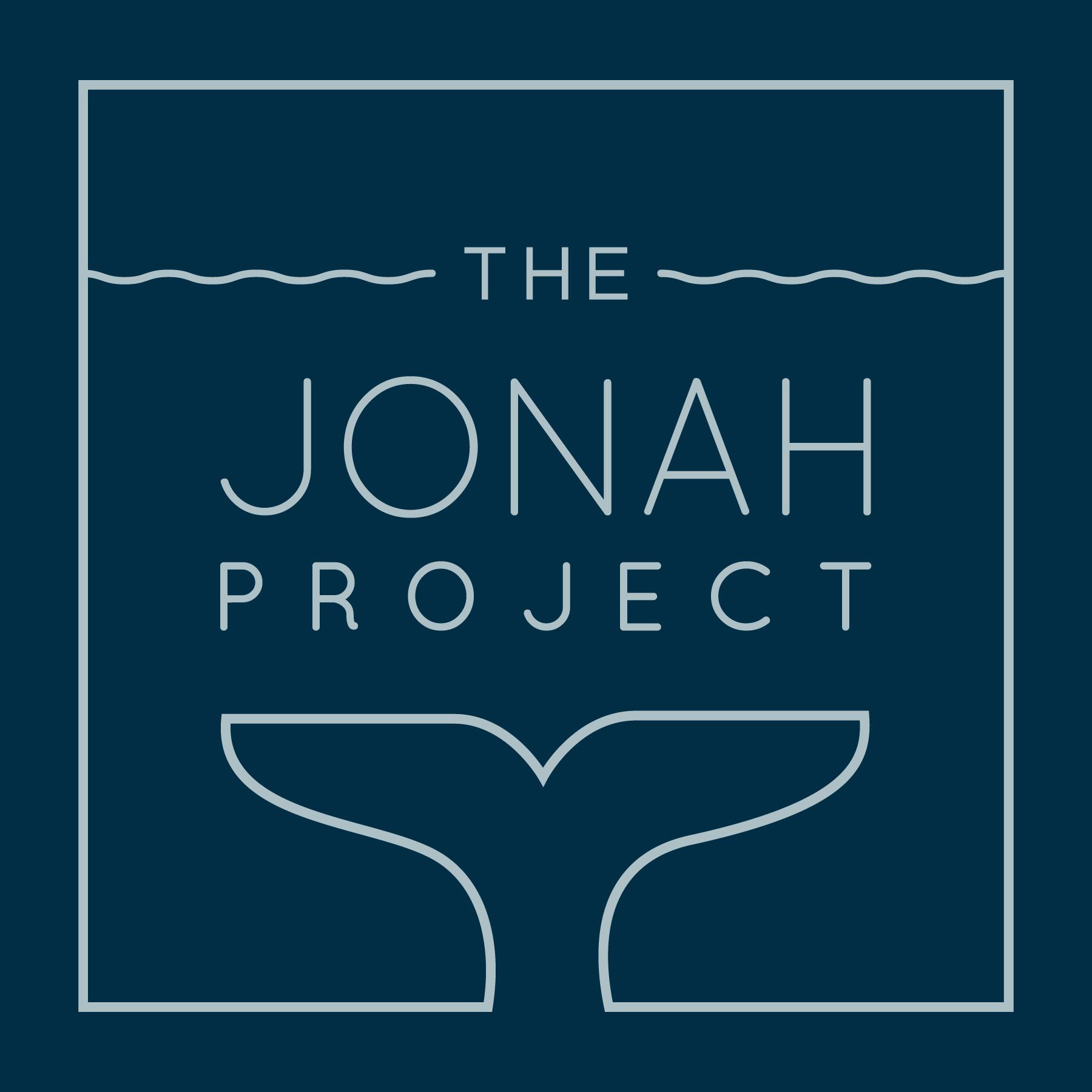 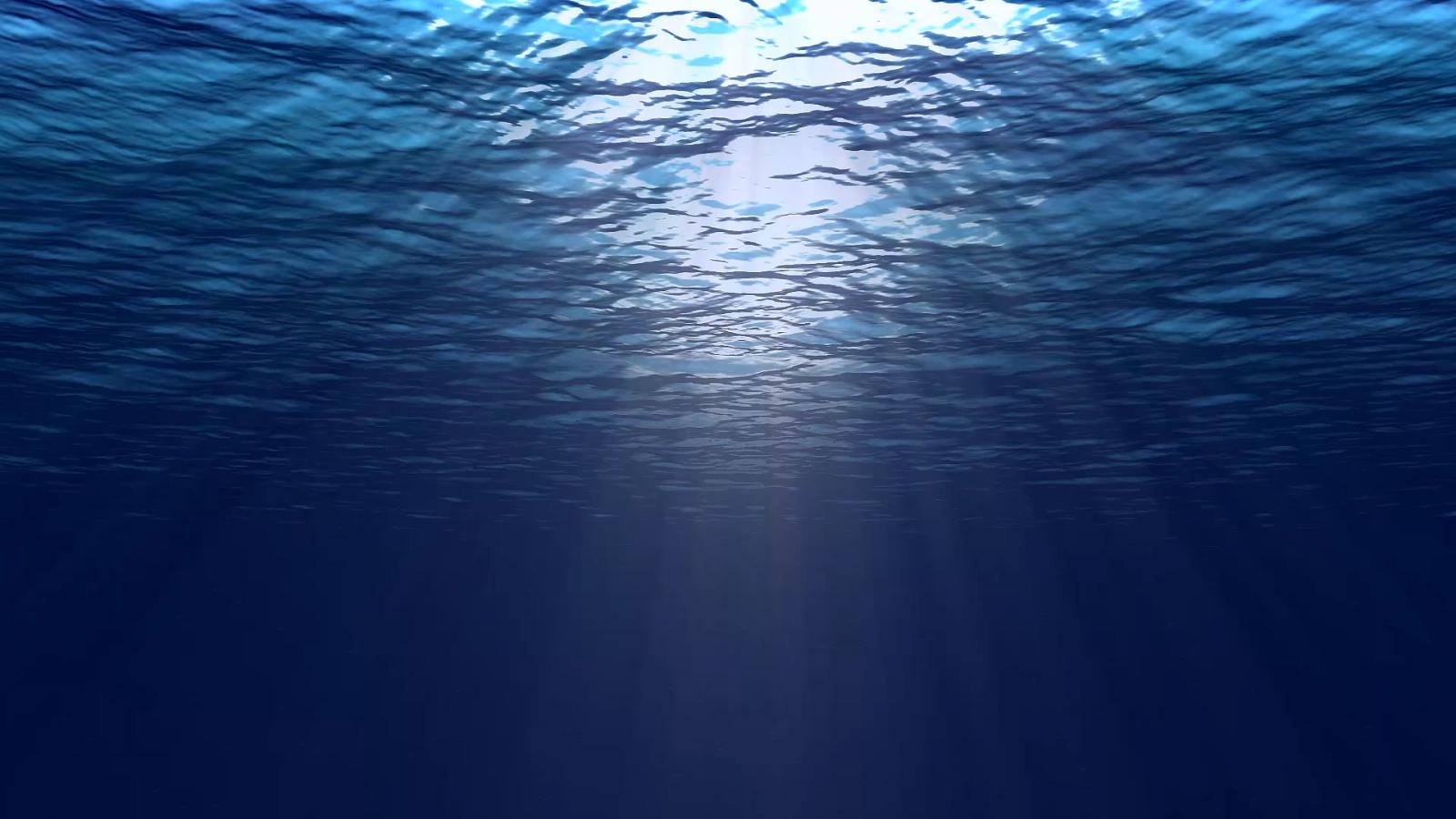 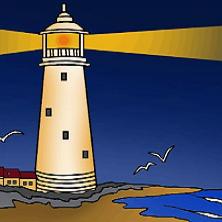 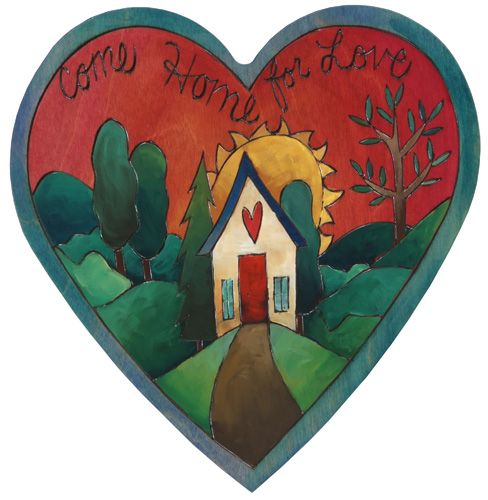 Heart House & LightHouse

24 HR
509.655.7886
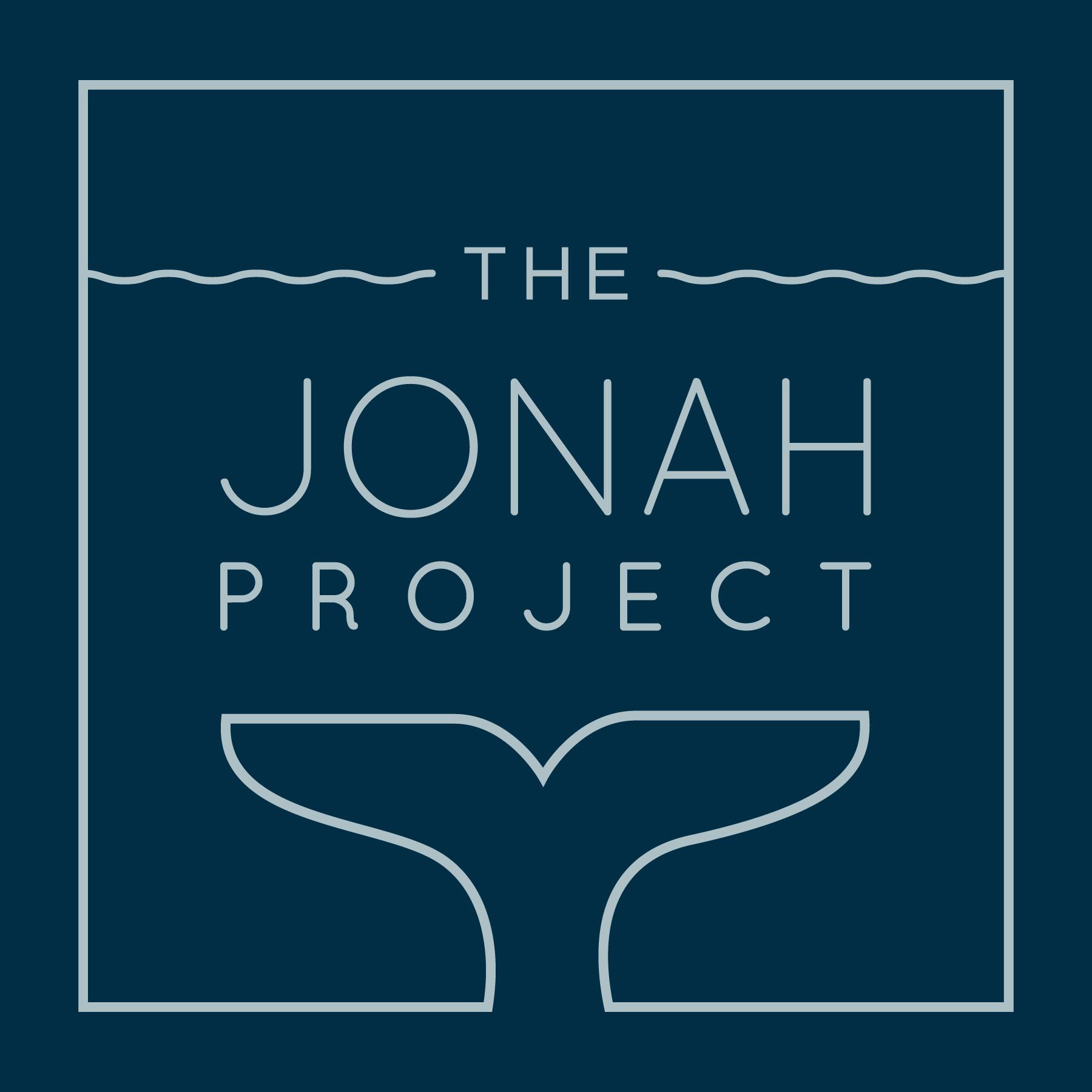 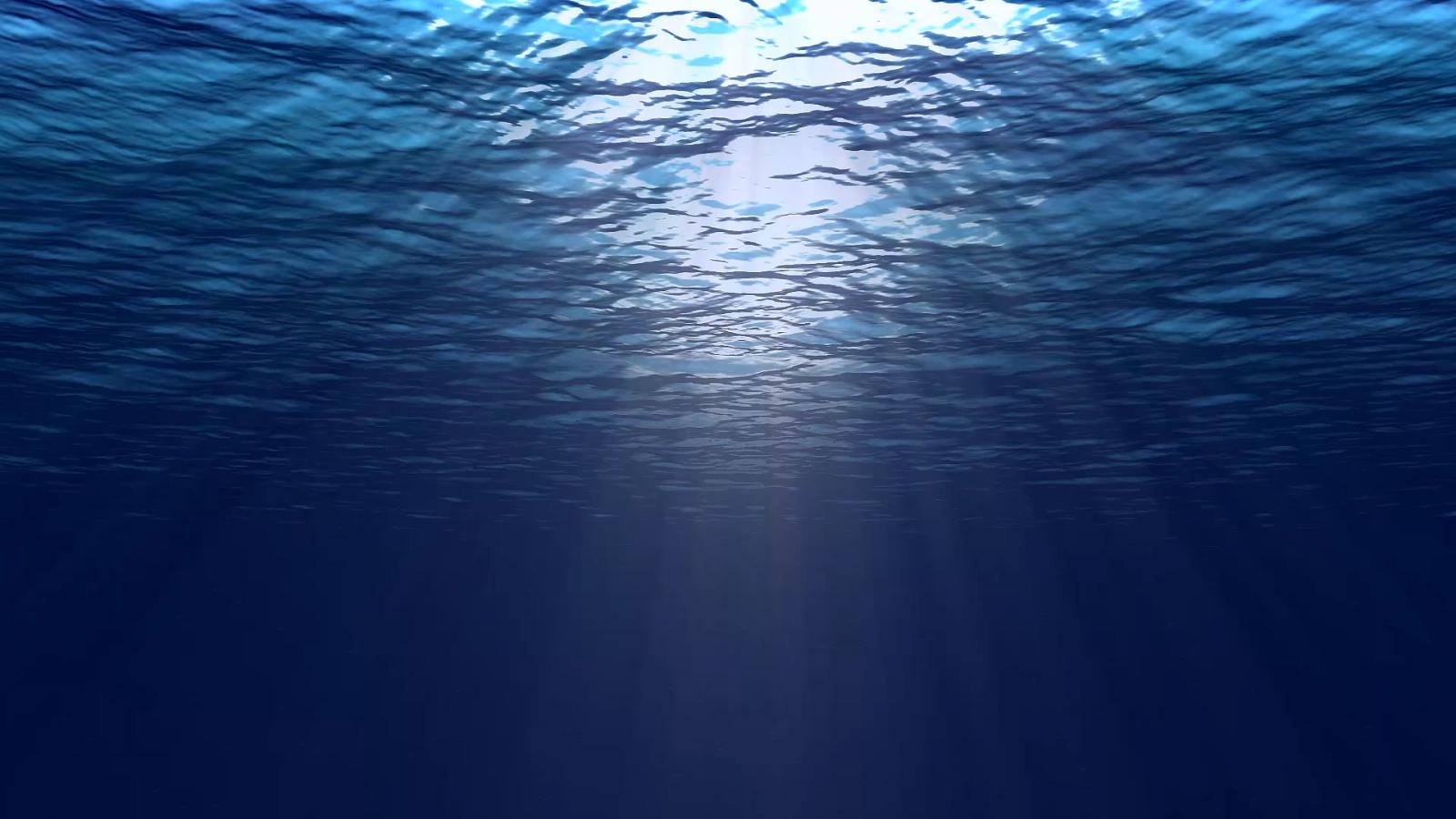 Volunteer Opportunities

1-on-1 Advocates & House Leaders

Facilities & Maintenance on safe homes

Donation Center & Events

jonahproject.org 

facebook.com/jonahproject.org
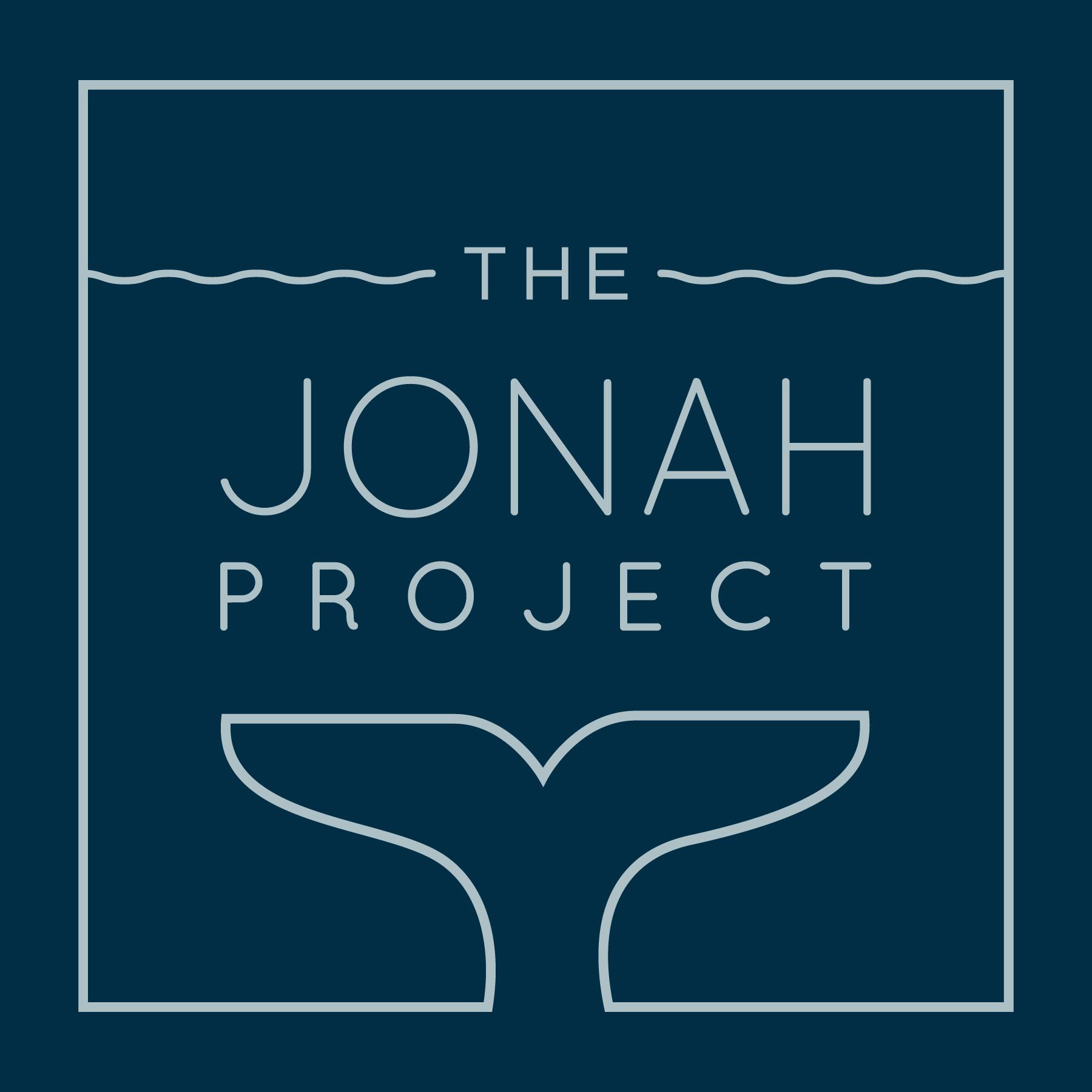 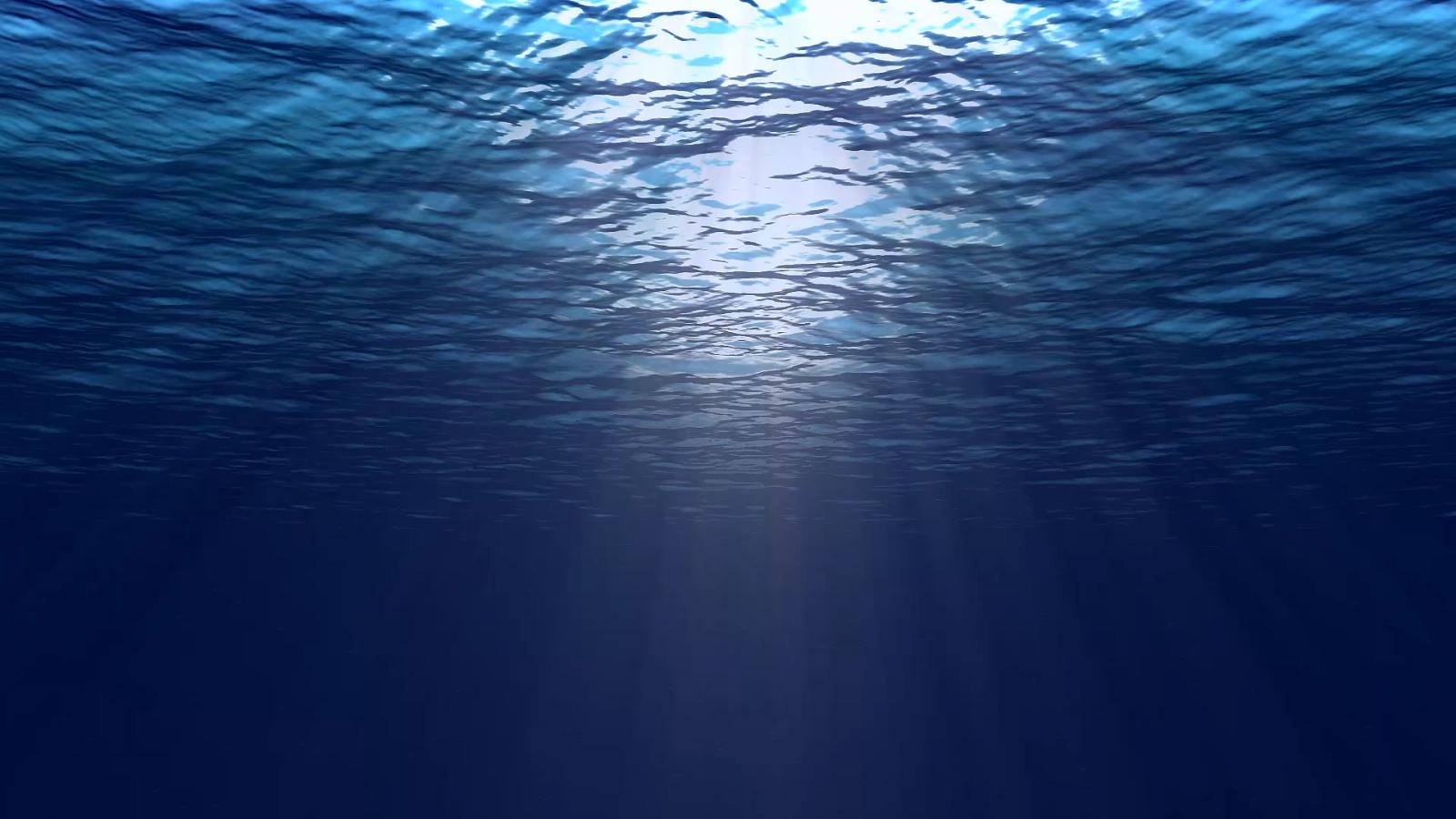 Thank You!
 
jonahproject.org
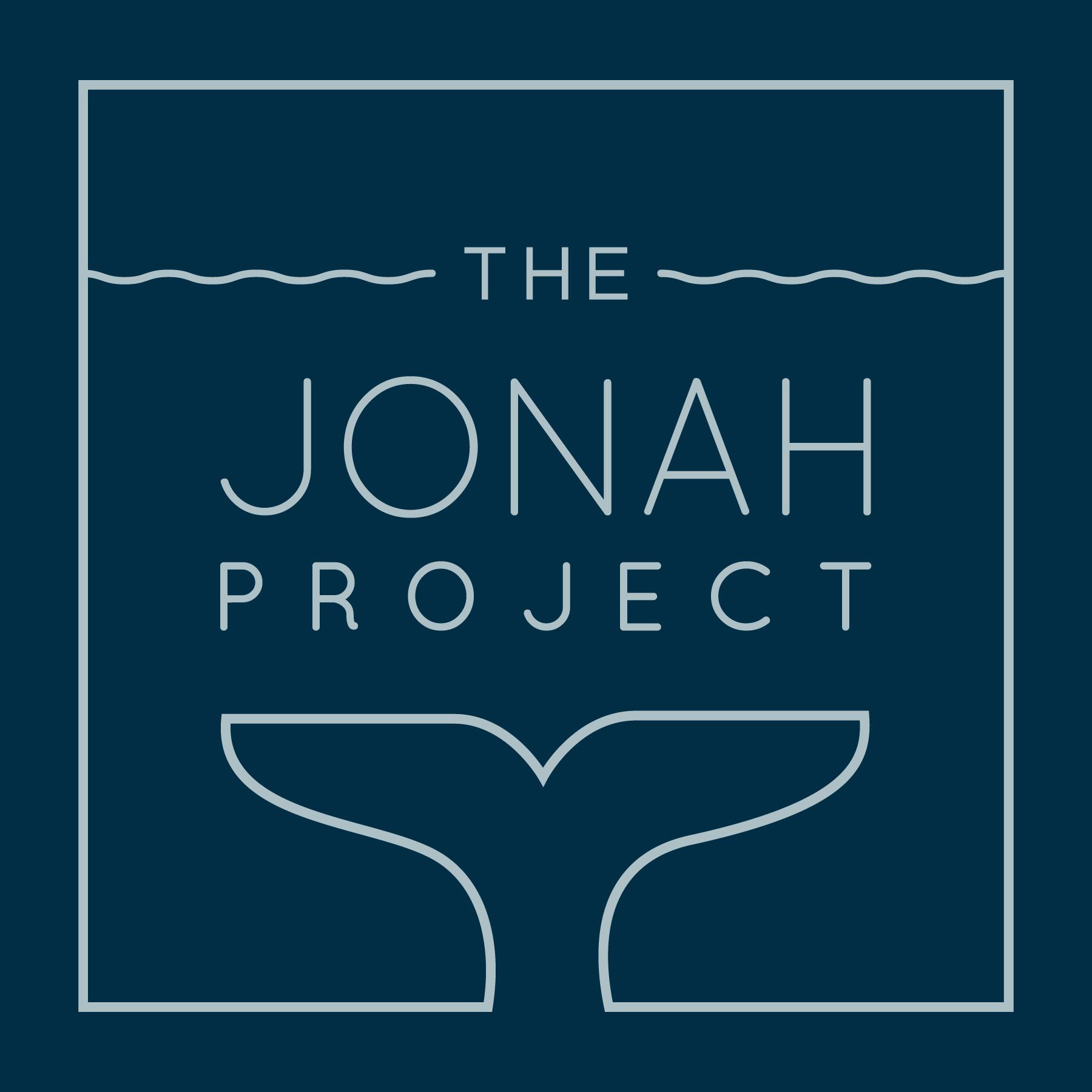